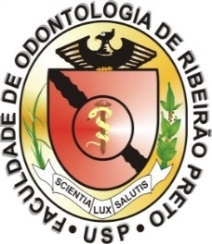 Universidade de São Paulo
Faculdade de Odontologia de Ribeirão Preto
Disciplina de Dentística I
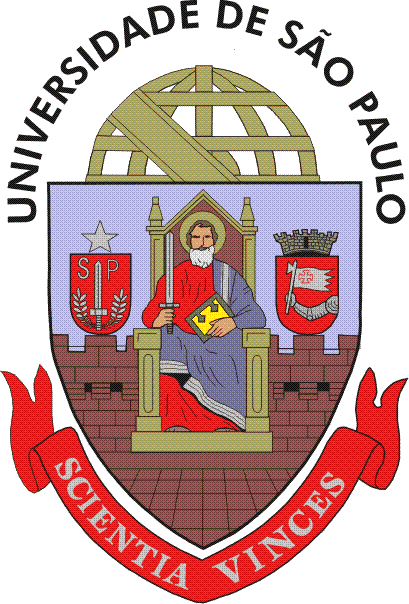 Relatório Final
de Atividades Clínicas
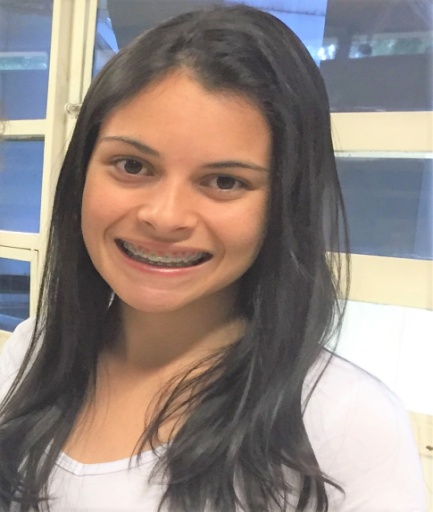 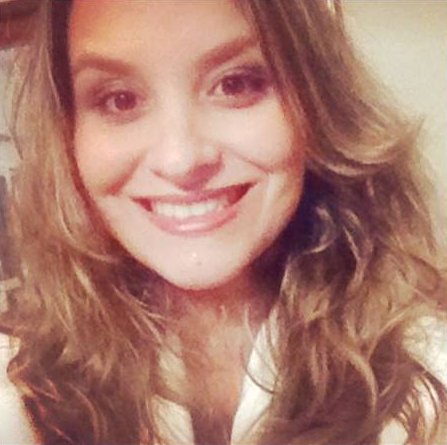 Barbara L. S. Bezerra
Francislaine C. T. Mantuan
Orientadora: Professora Doutora Regina Guenka Palma-Dibb
Turma  A
Primeiro Semestre 2017
21/03/2017
Seleção dos Pacientes

Somente nesta primeira clínica
Serão atendidos dois pacientes por dupla.
Os dois trabalharão como operador e auxiliar.
Procedimentos realizados:
Operador: Francislaine
Auxiliar: Barbara

Não teve paciente para Atendimento.
Operador: Barbara
Auxiliar: Francislaine

Paciente: R.G.V.S
Prontuário: RG045705

Anamnese
 Instrução sobre dieta e saúde bucal
 Profilaxia (boca toda)
* A dupla informa a soma de Pontos por procedimento, conforme “Procedimentos em Dentística, Códigos SUS e Pontos” e Sistema Romeu.
** Notas de zero 1,0 para o operador e de zero a 0,5, para o auxiliar, por clínica. As notas serão por concordância entre 2 ou 3 Professores.
Procedimentos realizados:
28/03/2017
Falta Injustificada do paciente.
No entanto foram realizados procedimentos clínico no auxiliar (Barbara):

 Profilaxia (Boca toda)
* A dupla informa a soma de Pontos por procedimento, conforme “Procedimentos em Dentística, Códigos SUS e Pontos” e Sistema Romeu.
** Notas de zero 1,0 para o operador e de zero a 0,5, para o auxiliar, por clínica. As notas serão por concordância entre 2 ou 3 Professores.
Procedimentos realizados:
04/04/2017
Falta Injustificada do paciente.
No entanto foram realizados procedimentos clínico no auxiliar (Francislaine):

 Profilaxia (Boca toda)
 Moldagem total das arcadas superior e inferior
 Vazamento de Modelo
* A dupla informa a soma de Pontos por procedimento, conforme “Procedimentos em Dentística, Códigos SUS e Pontos” e Sistema Romeu.
** Notas de zero 1,0 para o operador e de zero a 0,5, para o auxiliar, por clínica. As notas serão por concordância entre 2 ou 3 Professores.
Procedimentos realizados:
18/04/2017
Paciente: C.R.F.O
Prontuário: RG046070
Anamnese
Profilaxia boca toda
Radiorafia interproximal digital de molares direito e molares esquerdo
Exame clínico
Preenchimento da fica de achados clínicos e tratamento proposto
* A dupla informa a soma de Pontos por procedimento, conforme “Procedimentos em Dentística, Códigos SUS e Pontos” e Sistema Romeu.
** Notas de zero 1,0 para o operador e de zero a 0,5, para o auxiliar, por clínica. As notas serão por concordância entre 2 ou 3 Professores.
Fotos dos procedimentos realizados no dia 25/04/2017:
 Paciente: C.R.F.O Prontuário: RG046070
Radiografias interproximais  de pré-molares  e molares
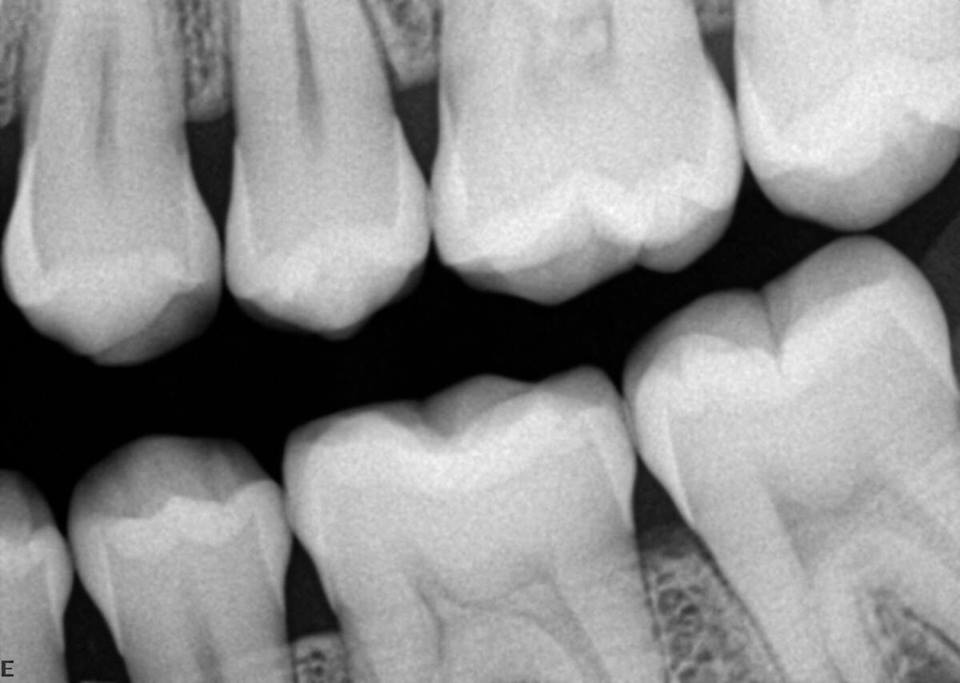 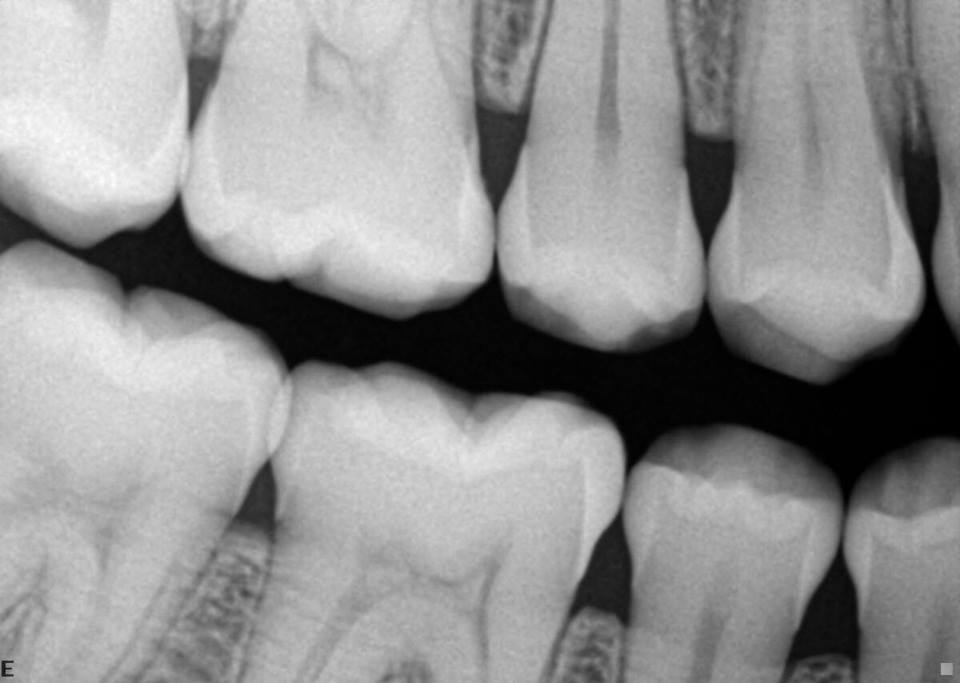 Radiografia interproximal de pré-molares e molares direito
Radiografia interproximal de pré-molares e molares esquerdo
Fotos dos procedimentos realizados no dia 25/04/2017:
 Paciente: C.R.F.O Prontuário: RG046070
Ficha de achados clínicos e tratamento proposto
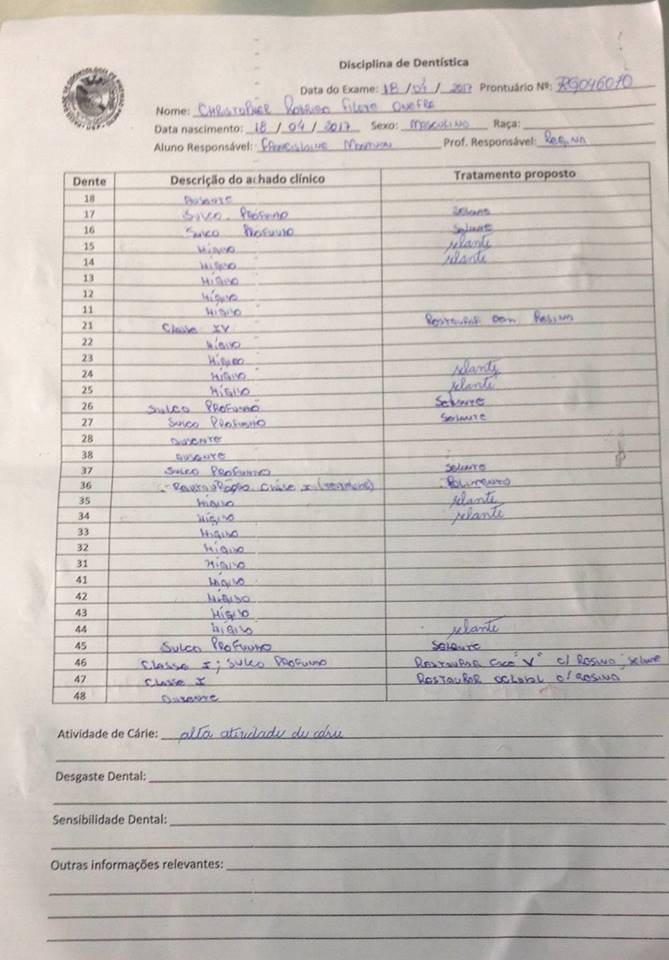 Procedimentos realizados:
25/04/2017
Paciente: R.G.V.S
Prontuário: RG045705
Radiografia Interproximal Digital (MD e ME)
 Profilaxia (boca toda) com ultrasson
 Exame clínico
 Preenchimento da ficha de achados
 Plano de Tratamento
 Anestesia (tópica)
* A dupla informa a soma de Pontos por procedimento, conforme “Procedimentos em Dentística, Códigos SUS e Pontos” e Sistema Romeu.
** Notas de zero 1,0 para o operador e de zero a 0,5, para o auxiliar, por clínica. As notas serão por concordância entre 2 ou 3 Professores.
Fotos dos procedimentos realizados no dia 25/04/2017:
Paciente: R.G.V.S Prontuário: RG045705
Procedimentos realizados: Radiografias Interproximais
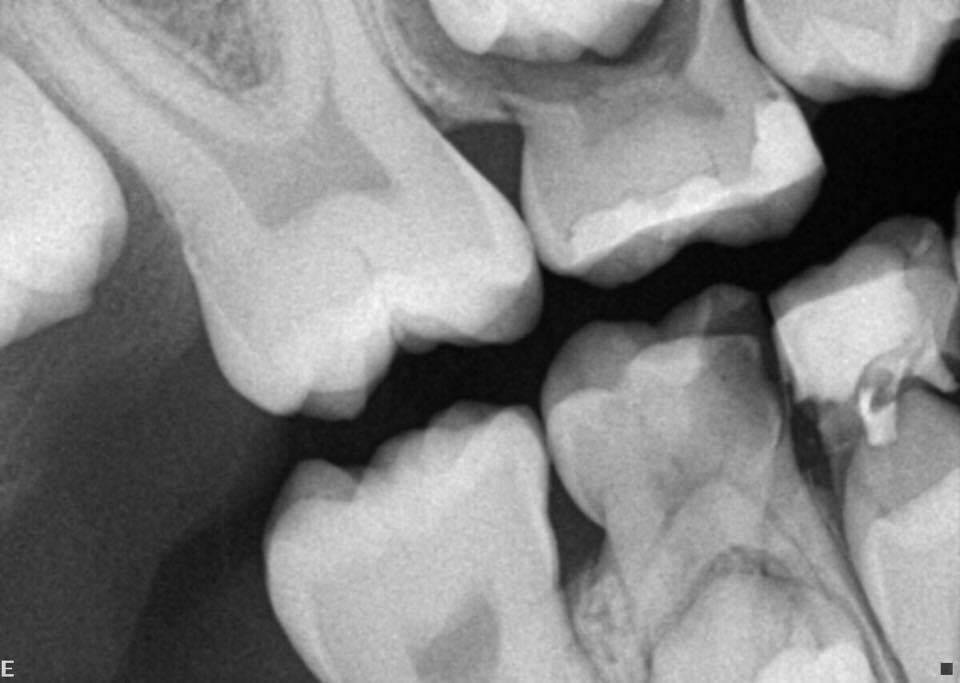 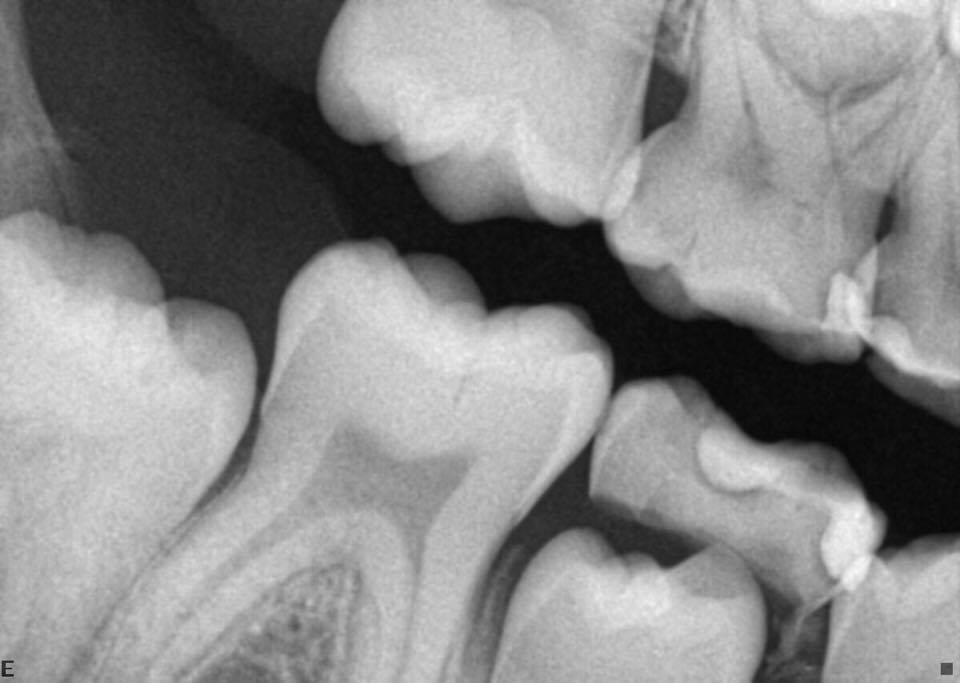 Radiografia Interproximal ME
Radiografia Interproximal MD
Procedimentos realizados:
02/05/2017
Paciente:  C.R.F.O
Prontuário: RG046070
Escovação supervisionada
Instrução sobre dieta e saúde bucal
Preenchimento do Odontograma
Preenchimento do plano de tratamento
Aplicação de anestesia tópica no dente 17
Aplicação de anestesia Infiltrativa
Isolamento absoluto do dente 17(com grampo 201) ao 15
Selante ionômerico do dente 17
Selante ionônerico do dente 16
Documentação Fotográfica dos selantes
* A dupla informa a soma de Pontos por procedimento, conforme “Procedimentos em Dentística, Códigos SUS e Pontos” e Sistema Romeu.
** Notas de zero 1,0 para o operador e de zero a 0,5, para o auxiliar, por clínica. As notas serão por concordância entre 2 ou 3 Professores.
Fotos dos procedimentos realizados no dia 02/04/2017:
 Paciente: C.R.F.O Prontuário: RG046070
Procedimentos realizados:Odontograma e plano de tratamento
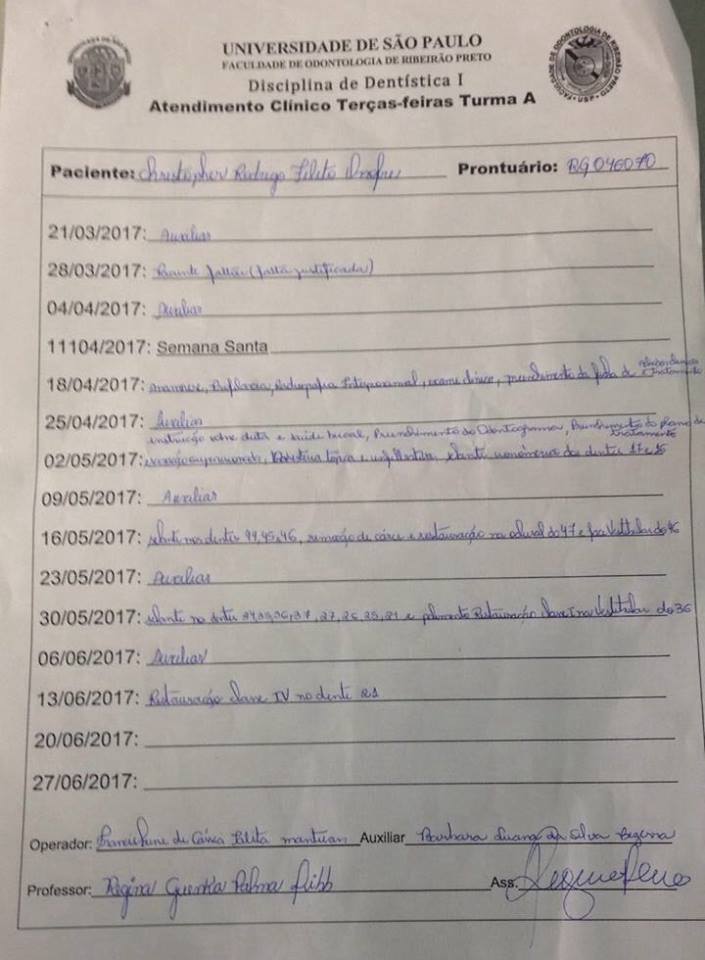 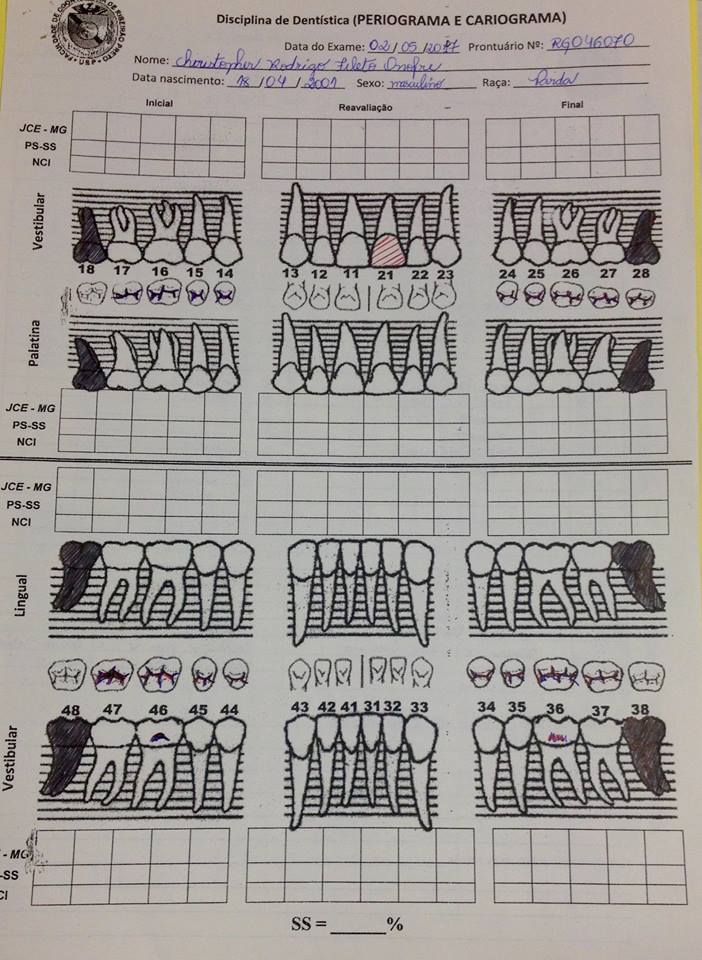 Fotos dos Procedimentos realizados: 02/05/2017
Paciente: C.R.F.OProntuário:RG046070
Procedimentos realizados: isolamento absoluto e selante ionômerico do dente 16 e 17
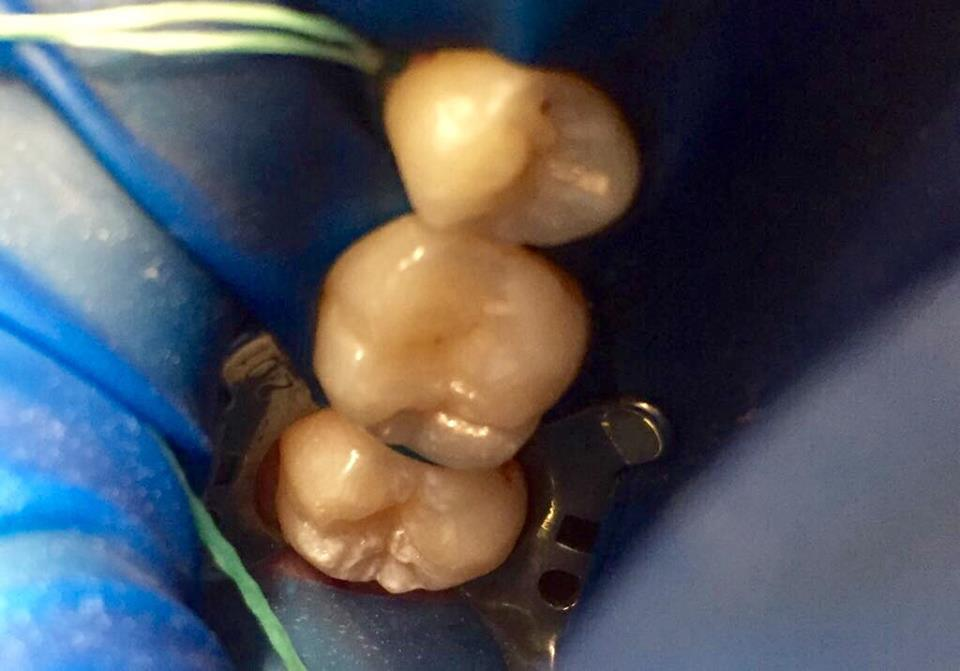 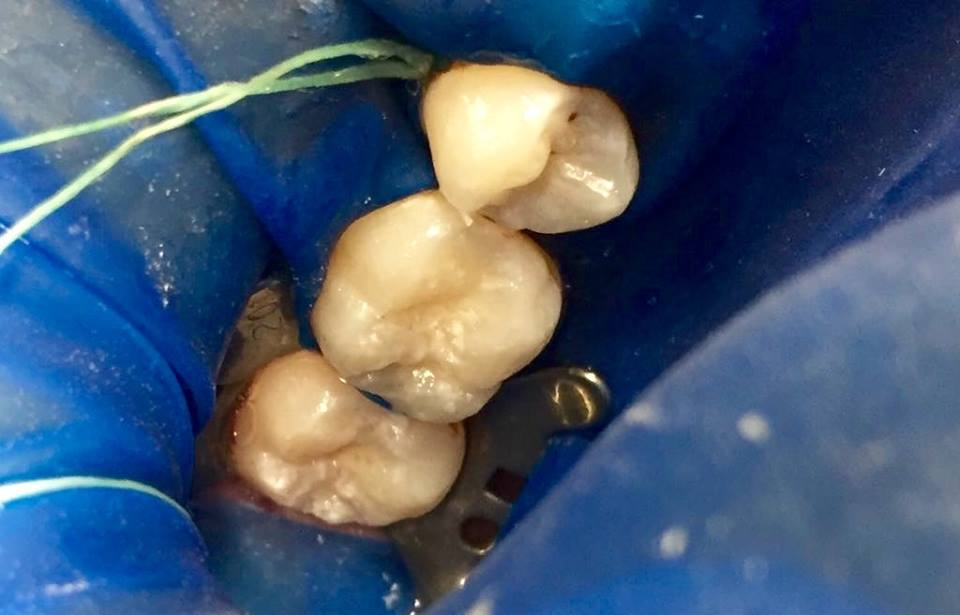 Procedimentos realizados:
09/05/2017
Paciente: R.G.V.S
Prontuário: RG045705
Instrução de higiene oral
 Escovação supervisionada
 Anestesia (tópica)  
 Anestesia (infiltrativa)
 Isolamento absoluto
 Foto inicial
 Remoção de restauração (Resina) na mesial do dente 55
 Remoção de tecido cariado na distal do dente 54
 Foto do preparo
 Condicionamento com ácido fosfórico (Dente 54 e 55)
 Aplicação de sistema adesivo (Dente 54 e55)
 Restauração dente decíduo posterior com resina (Ocluso Mesial do 54)
 Restauração dente decíduo posterior com resina (Ocluso Distal do 55)
 Foto final
* A dupla informa a soma de Pontos por procedimento, conforme “Procedimentos em Dentística, Códigos SUS e Pontos” e Sistema Romeu.
** Notas de zero 1,0 para o operador e de zero a 0,5, para o auxiliar, por clínica. As notas serão por concordância entre 2 ou 3 Professores.
Fotos dos procedimentos realizados no dia 09/05/2017:
Paciente:R.G.V.S Prontuário: RG045705
Procedimentos realizados: Slide Anterior
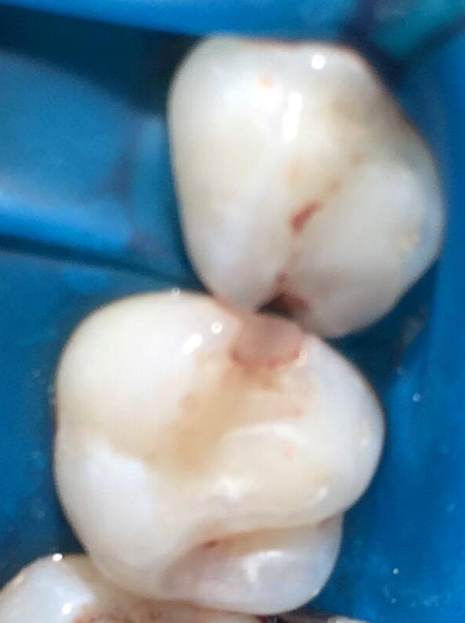 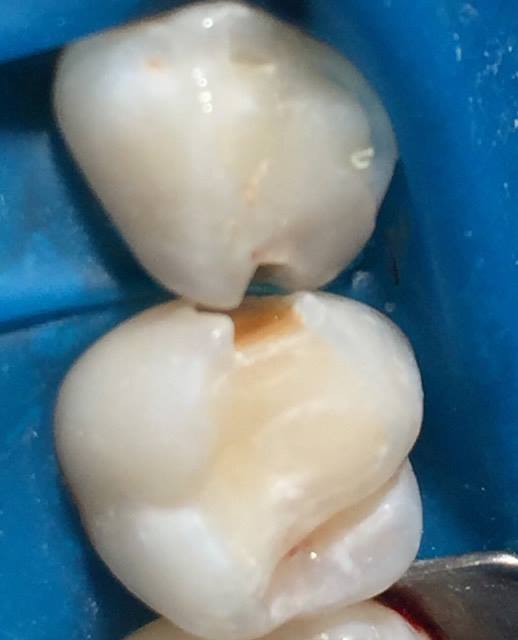 Foto Inicial
Foto do preparo – Remoção tecido cariado  no 
54 e remoção de restauração no 55
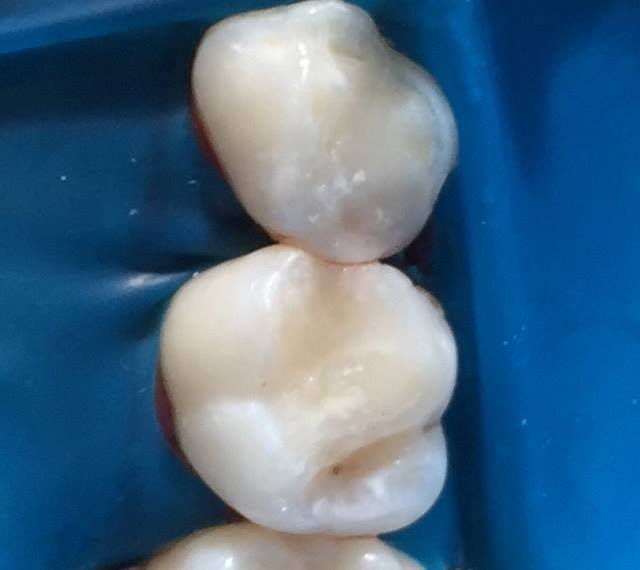 Foto Final
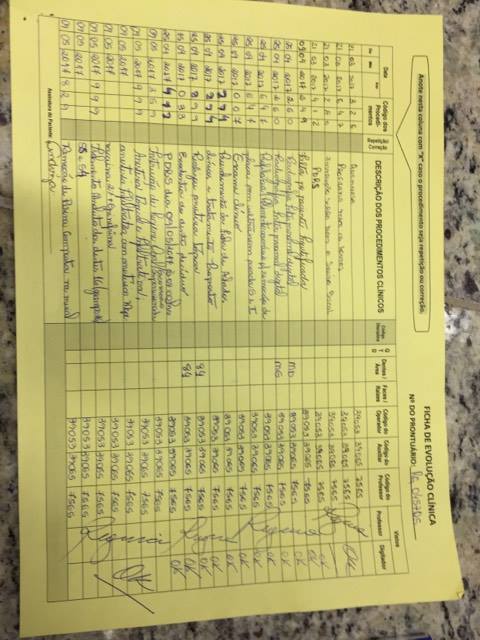 Fotografia das Fichas de Evolução Clínica (cor amarela):
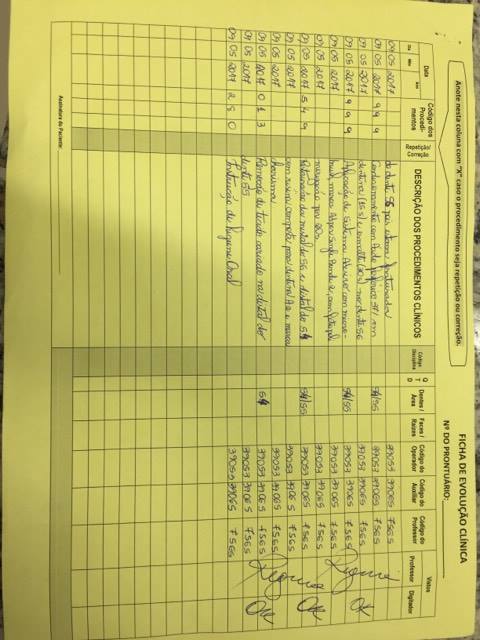 Fotografia das Fichas de Evolução Clínica (cor amarela):
Procedimentos realizados:
16/05/2017
Paciente: C.R.F.O
Prontuário: RG046070
* A dupla informa a soma de Pontos por procedimento, conforme “Procedimentos em Dentística, Códigos SUS e Pontos” e Sistema Romeu.
** Notas de zero 1,0 para o operador e de zero a 0,5, para o auxiliar, por clínica. As notas serão por concordância entre 2 ou 3 Professores.
Fotos dos procedimentos realizados no dia 16/05/2017:
Paciente: C.R.F.O  Prontuário: RG046070
Procedimentos realizados:Isolamento absoluto e selante nos dentes:15,14,24,25,26,27,37,36,34,35
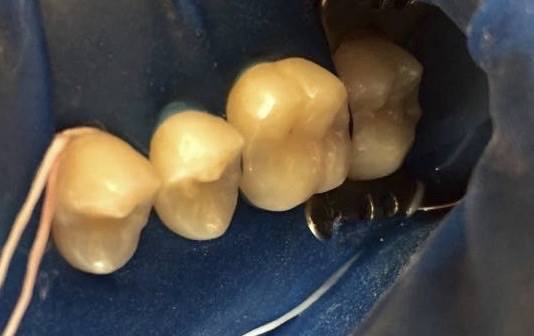 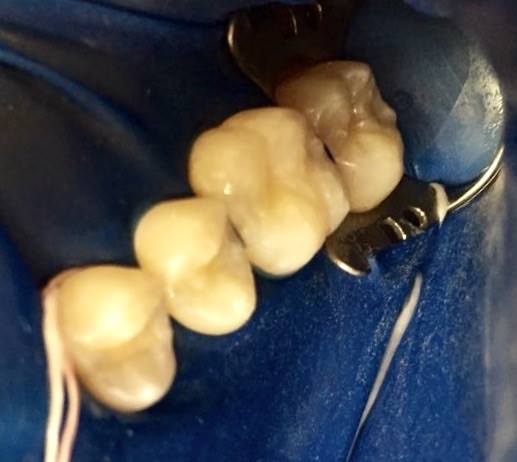 Dentes14,15,16,17 antes da aplicação do selante
Dentes14,15,16,17 após a aplicação do selante
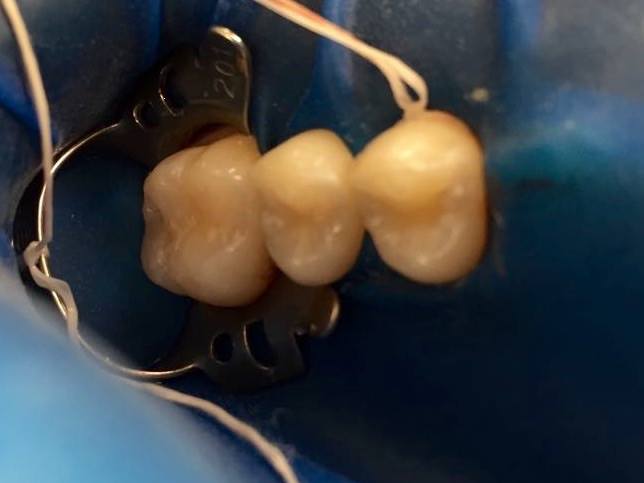 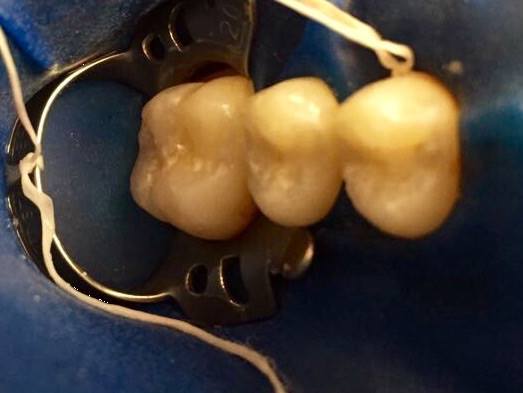 Dentes:24,25 e 26 antes da aplicação do selante
Dentes:24,25 e 26 após a aplicação do selante
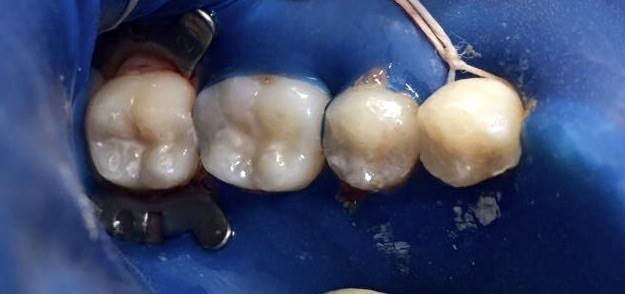 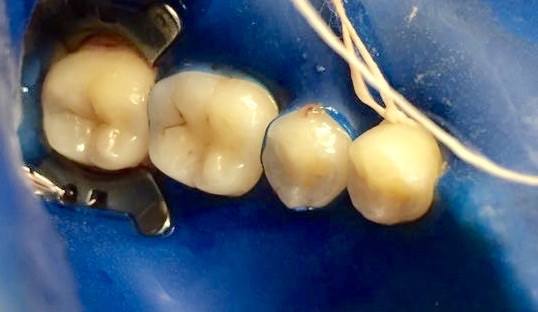 Dentes:34,35,36 e 37 antes da aplicação do selante
Dentes:34,35,36 e 37 após a aplicação do selante
23/05/2017
Procedimentos realizados:
Paciente: R.G.V.S
Prontuário: RG045705
* A dupla informa a soma de Pontos por procedimento, conforme “Procedimentos em Dentística, Códigos SUS e Pontos” e Sistema Romeu.
** Notas de zero 1,0 para o operador e de zero a 0,5, para o auxiliar, por clínica. As notas serão por concordância entre 2 ou 3 Professores.
Fotos dos procedimentos realizados no dia 23/05/2017:
Paciente: R.G.V.S  Prontuário: RG045705
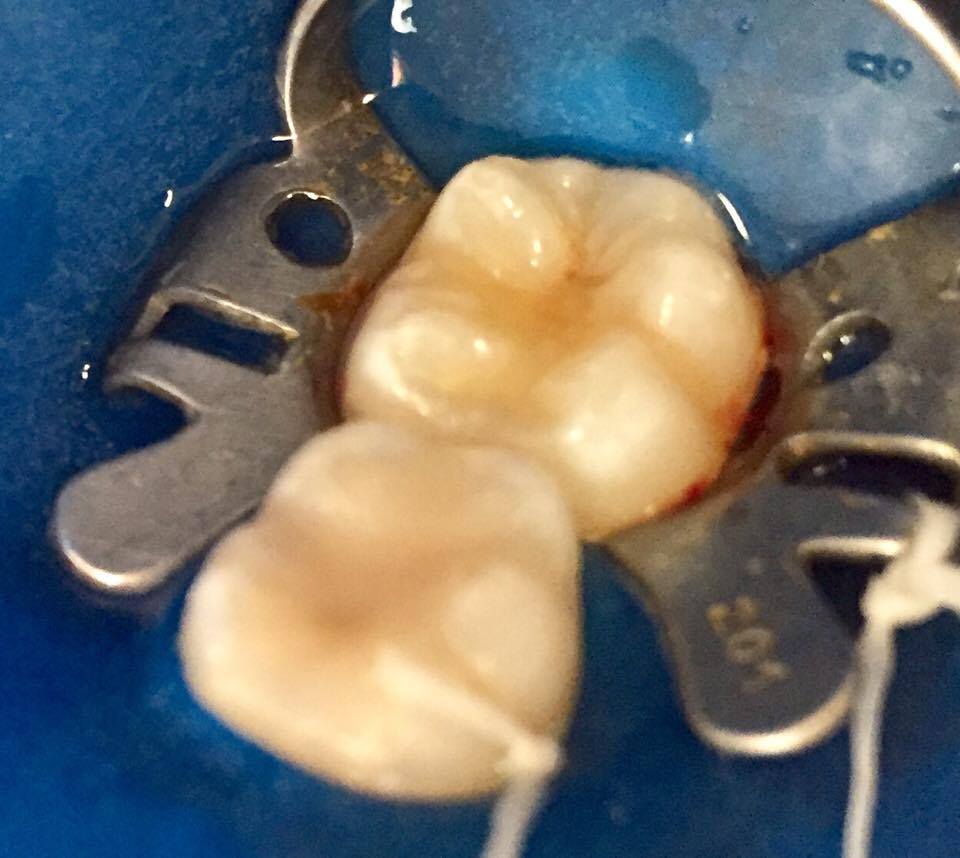 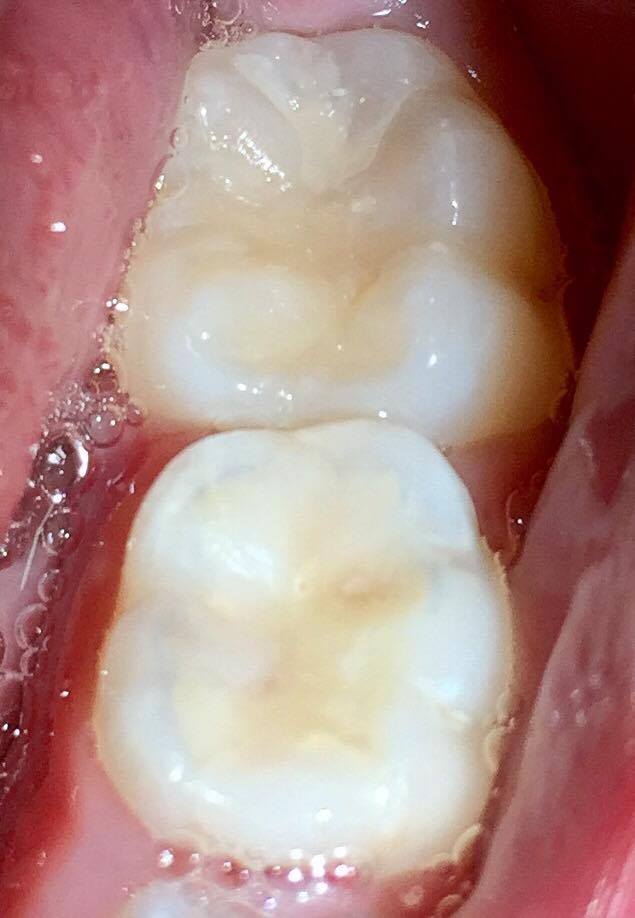 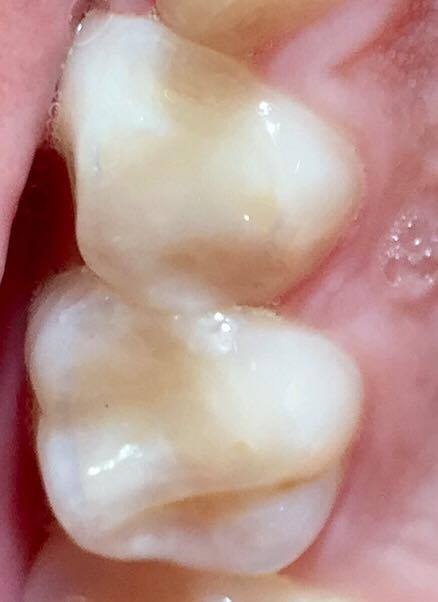 Foto Inicial
Foto - Selante resinoso no 36 e recontorno e 
repolimento do 75 (face mesial e oclusal)
Acabamento e Polimento dente 54 (face oclusal e distal), 
Dente 55 (face oclusal e mesial)
30/05/2017
Procedimentos realizados:
Paciente: C.R.F.O
Prontuário: RG046070
* A dupla informa a soma de Pontos por procedimento, conforme “Procedimentos em Dentística, Códigos SUS e Pontos” e Sistema Romeu.
** Notas de zero 1,0 para o operador e de zero a 0,5, para o auxiliar, por clínica. As notas serão por concordância entre 2 ou 3 Professores.
Fotos dos procedimentos realizados no dia 30/05/2017:
Paciente:C.R.F.O  Prontuário:RG046070
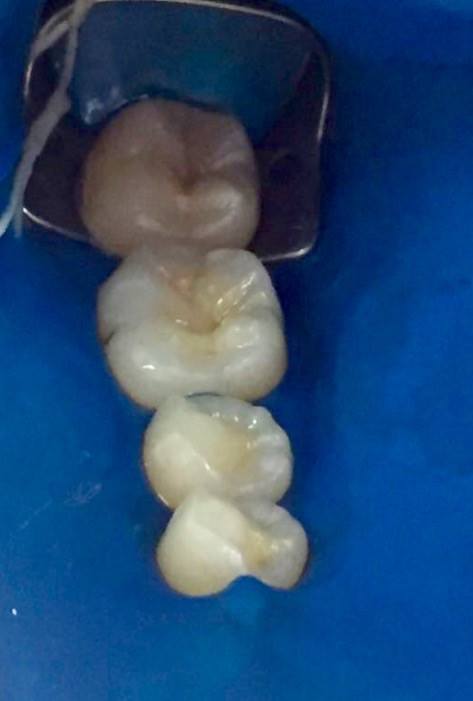 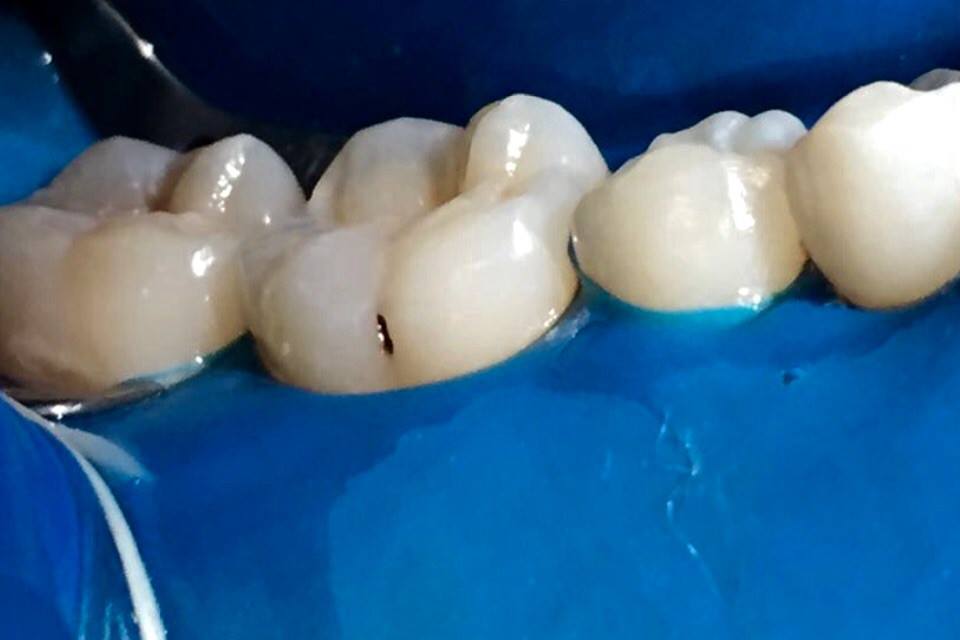 Dentes 47 e 46 antes do preparo e dentes 47,46,45,e 44antes  da aplicação do selante
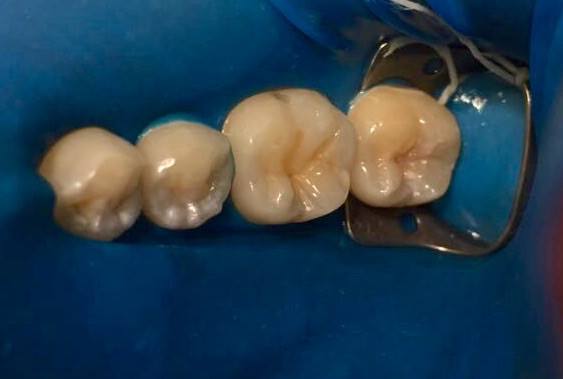 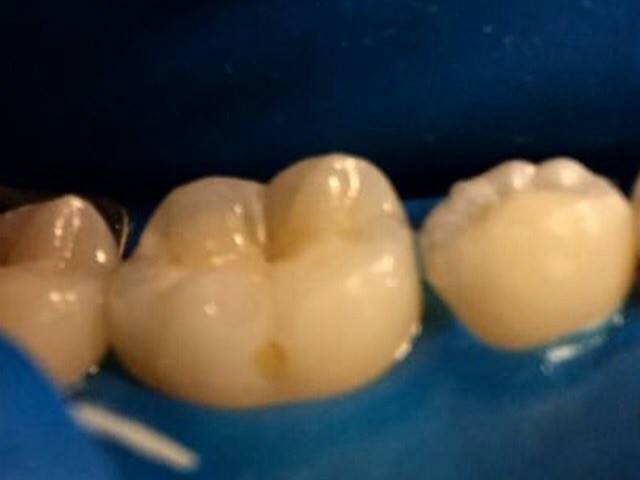 Dentes 47 e 46 após o preparo da          cavidade
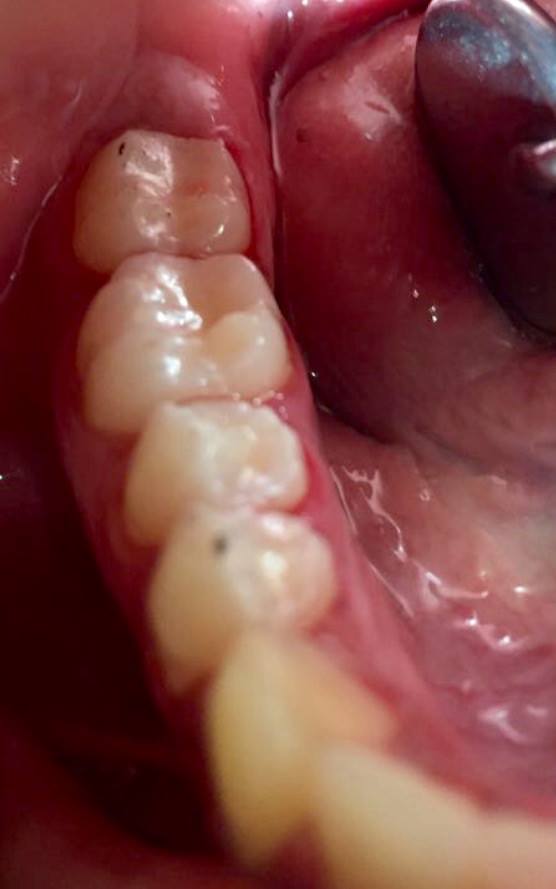 Dentes 47 e 46 após a restauração e dentes 47,46,45 e 44 após aplicação do selante
Procedimentos realizados:
06/06/2017
Paciente:  R.L.F
Prontuário: RG044943
* A dupla informa a soma de Pontos por procedimento, conforme “Procedimentos em Dentística, Códigos SUS e Pontos” e Sistema Romeu.
** Notas de zero 1,0 para o operador e de zero a 0,5, para o auxiliar, por clínica. As notas serão por concordância entre 2 ou 3 Professores.
Fotos dos procedimentos realizados no dia 06/06/2017:
Paciente:  R.L.F  Prontuário:  RG044943
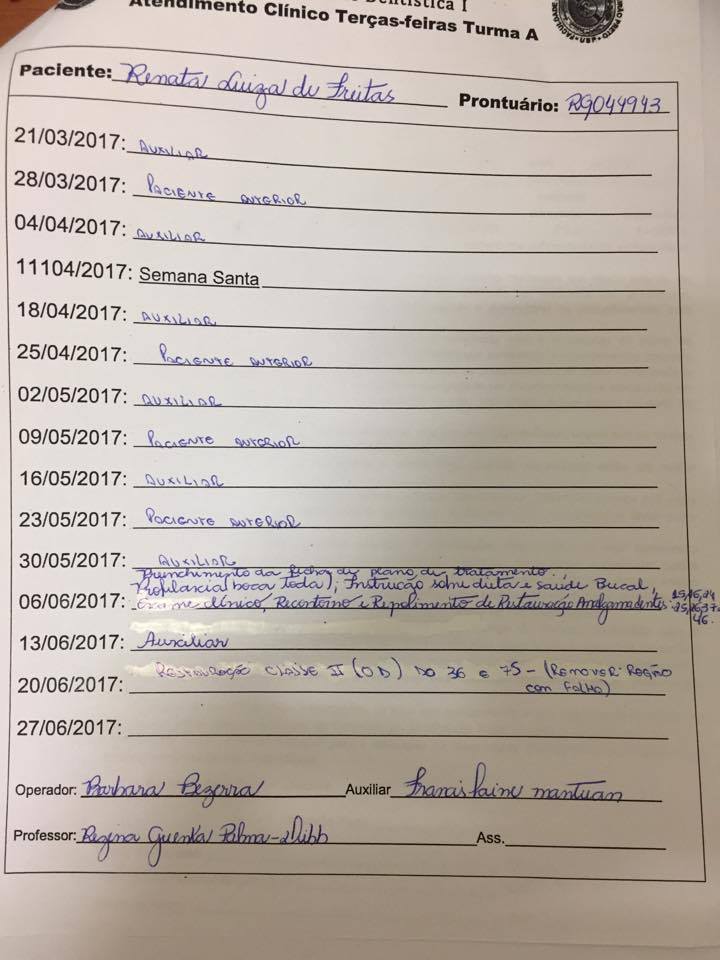 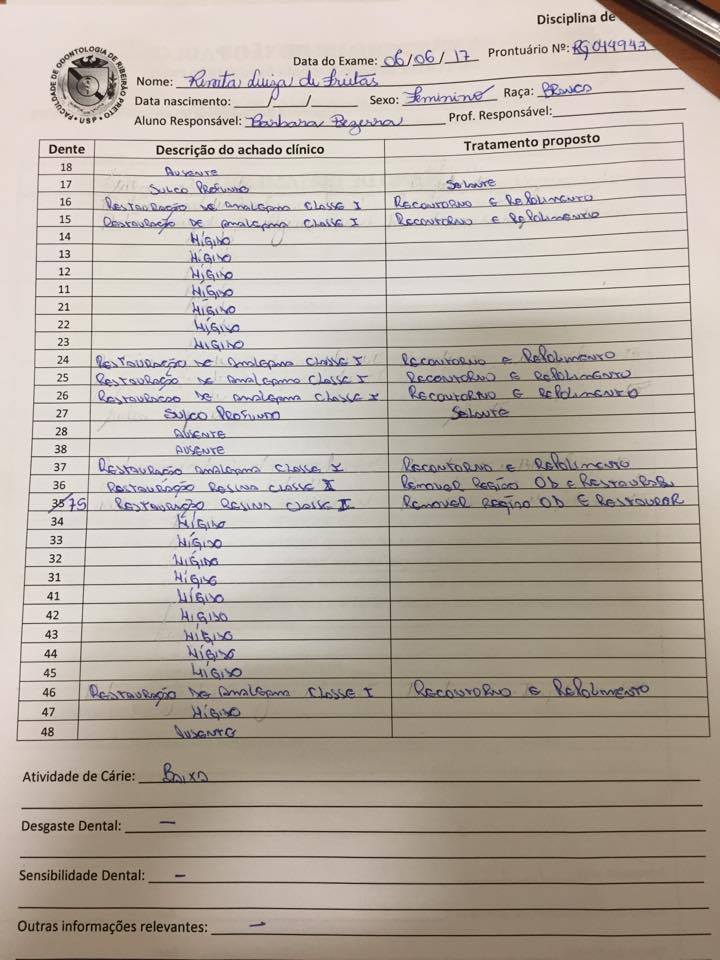 Fotos dos procedimentos realizados no dia 06/06/2017:
Paciente:  R.L.F  Prontuário:  RG044943
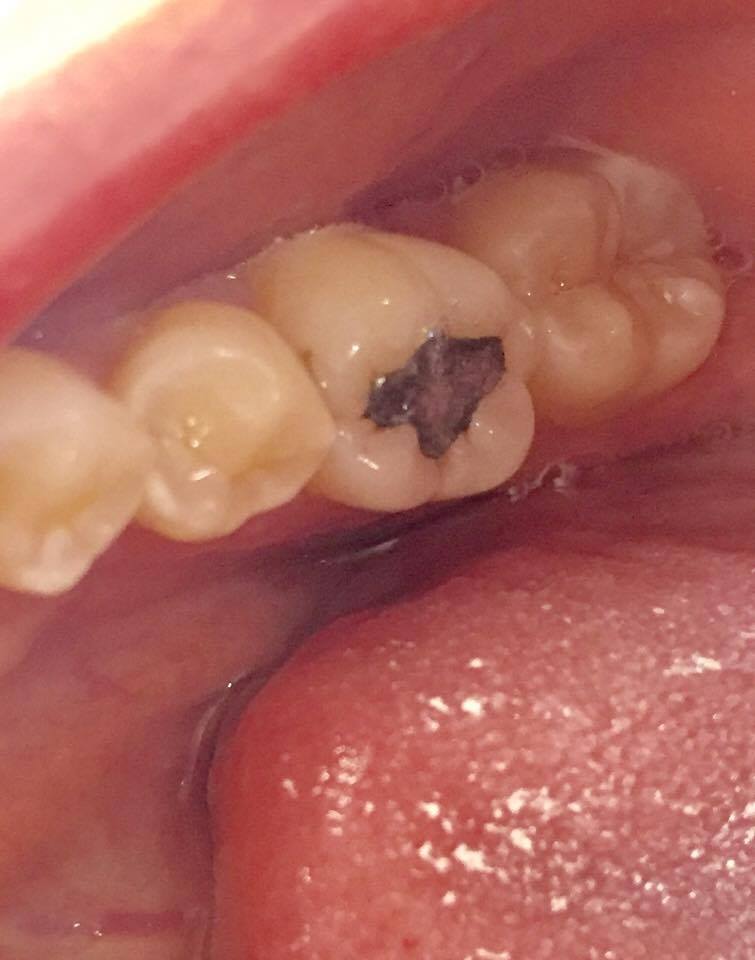 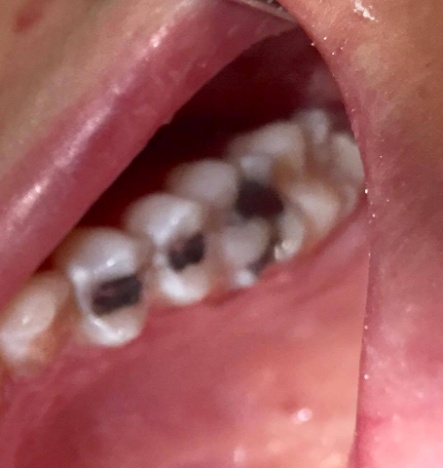 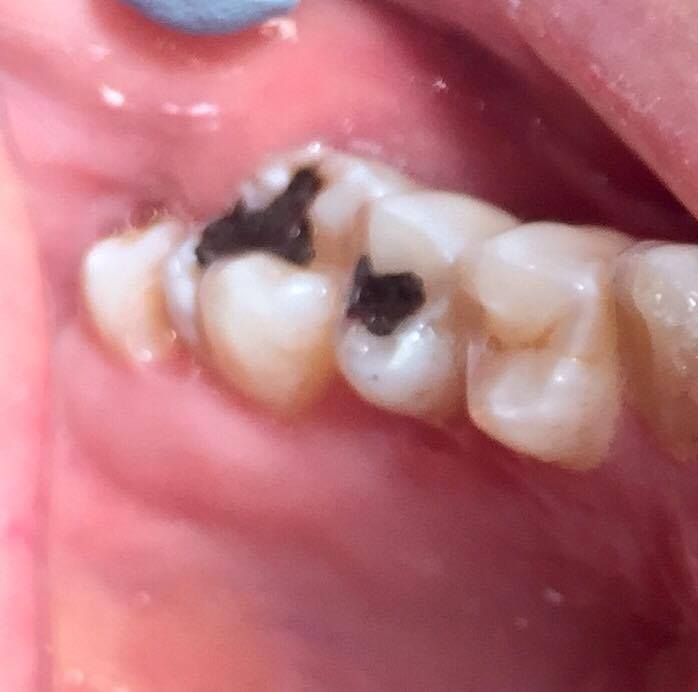 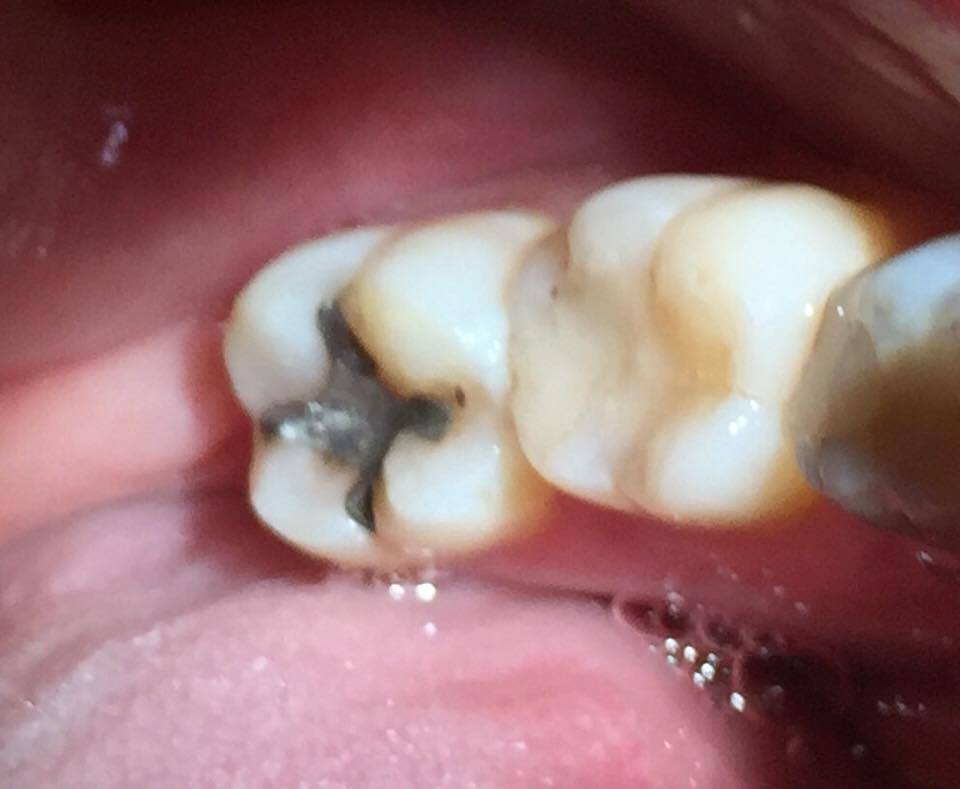 Fotos iniciais
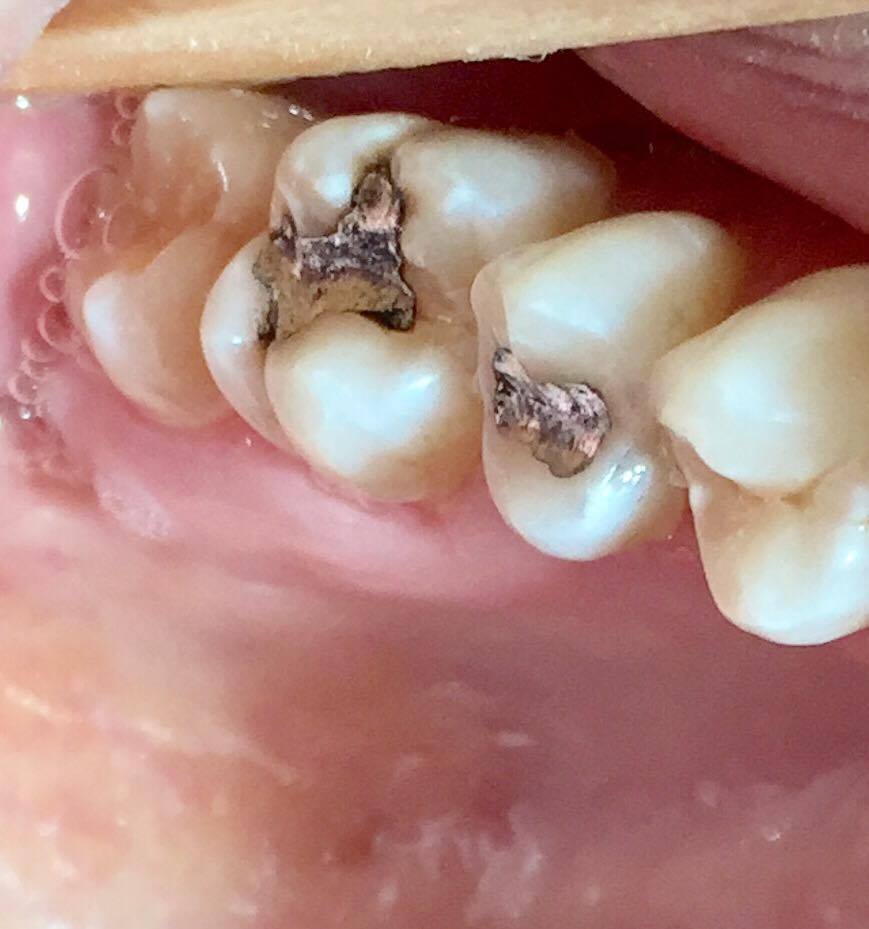 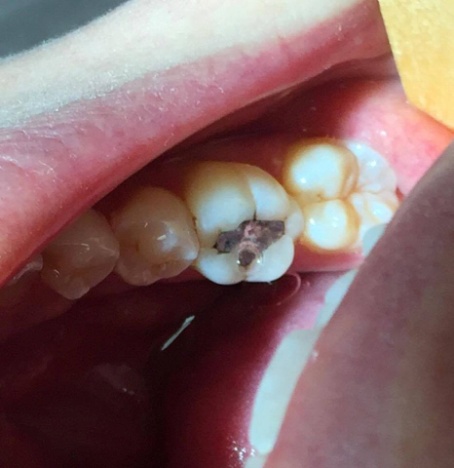 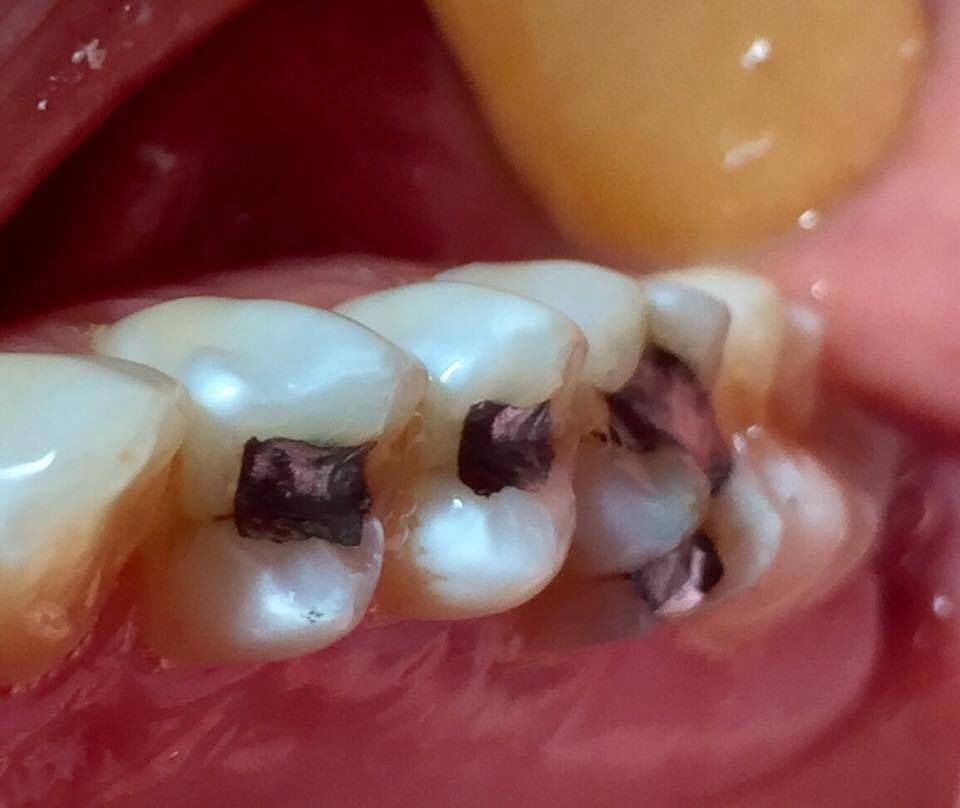 Fotos Finais
Procedimentos realizados:
13/06/2017
Paciente: C.T.P
Prontuário: RG048551
* A dupla informa a soma de Pontos por procedimento, conforme “Procedimentos em Dentística, Códigos SUS e Pontos” e Sistema Romeu.
** Notas de zero 1,0 para o operador e de zero a 0,5, para o auxiliar, por clínica. As notas serão por concordância entre 2 ou 3 Professores.
Fotos dos procedimentos realizados no dia 13/06/2017:
Paciente:C.T.P  Prontuário:RG048551
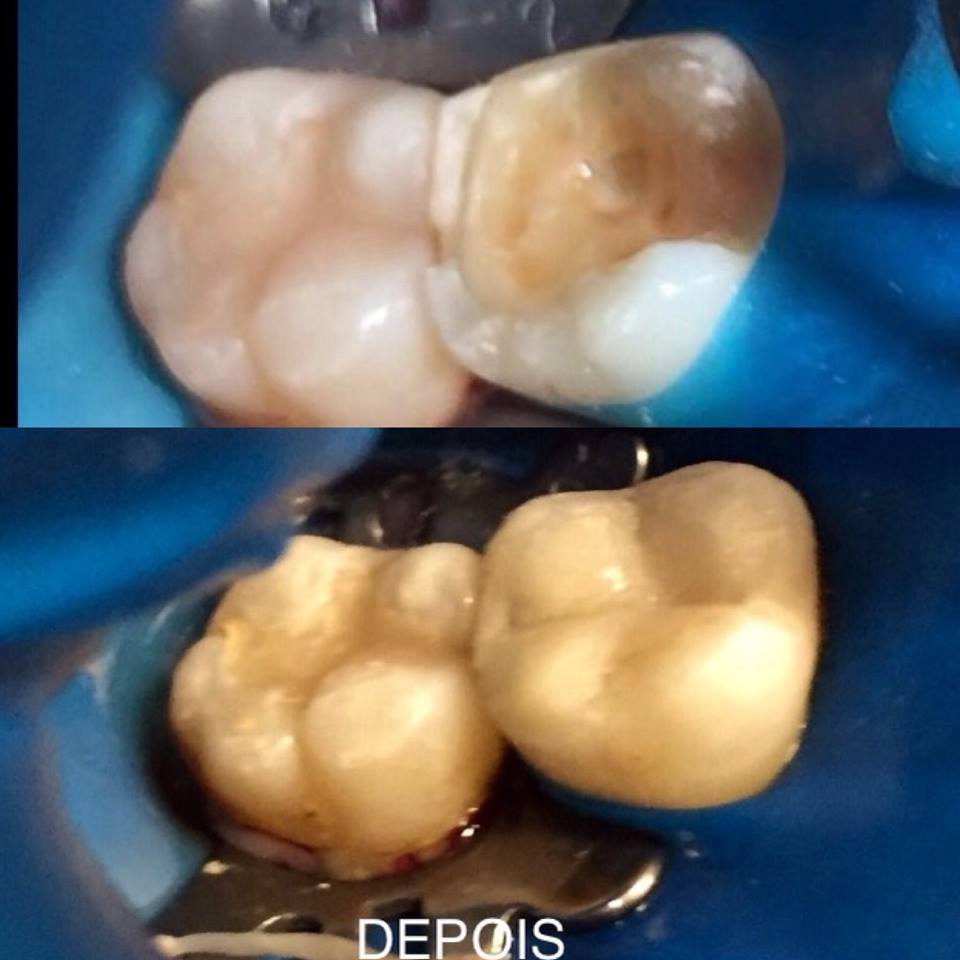 Procedimentos realizados:
20/06/2017
Paciente:  R.L.F
Prontuário: RG044943
* A dupla informa a soma de Pontos por procedimento, conforme “Procedimentos em Dentística, Códigos SUS e Pontos” e Sistema Romeu.
** Notas de zero 1,0 para o operador e de zero a 0,5, para o auxiliar, por clínica. As notas serão por concordância entre 2 ou 3 Professores.
Fotos dos procedimentos realizados no dia 20/06/2017:
Paciente: R.L.F Prontuário: RG04443
Radiografias Interproximais
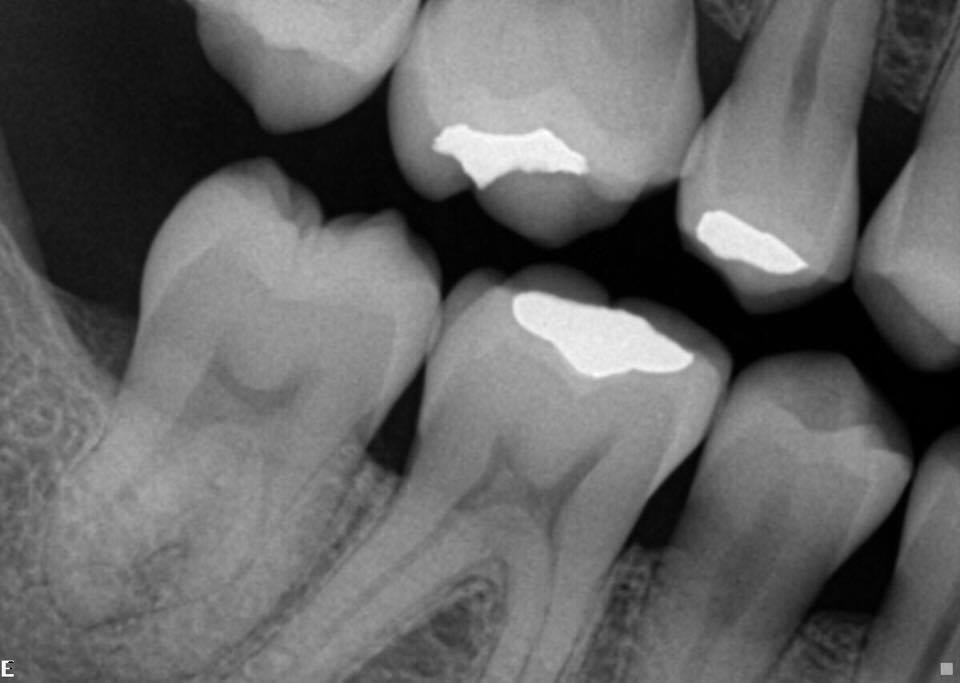 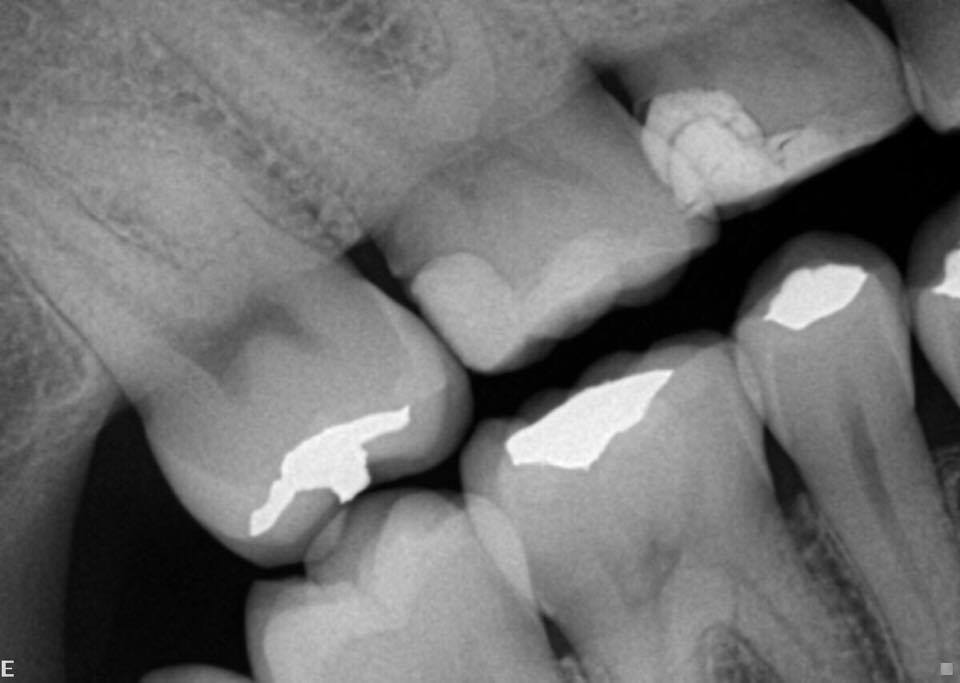 Radiografia Interproximal ME
Radiografia Interproximal MD
Fotos dos procedimentos realizados no dia 20/06/2017:
Paciente: R.L.F Prontuário:  RG044943
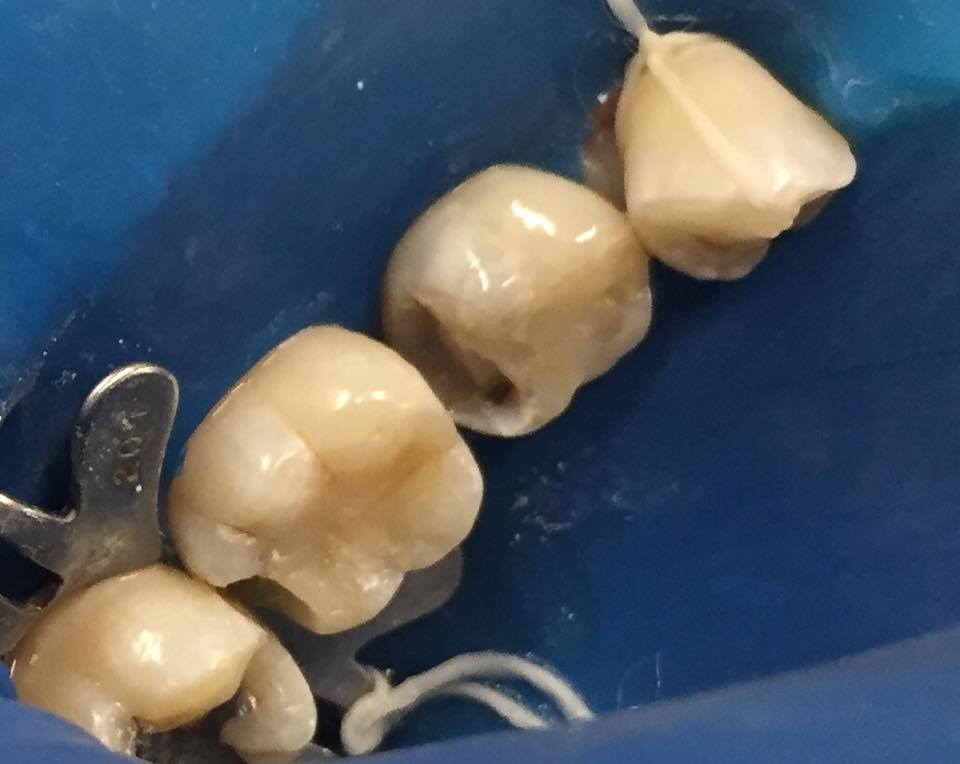 Foto Final
Foto Inicial
Foto do Preparo
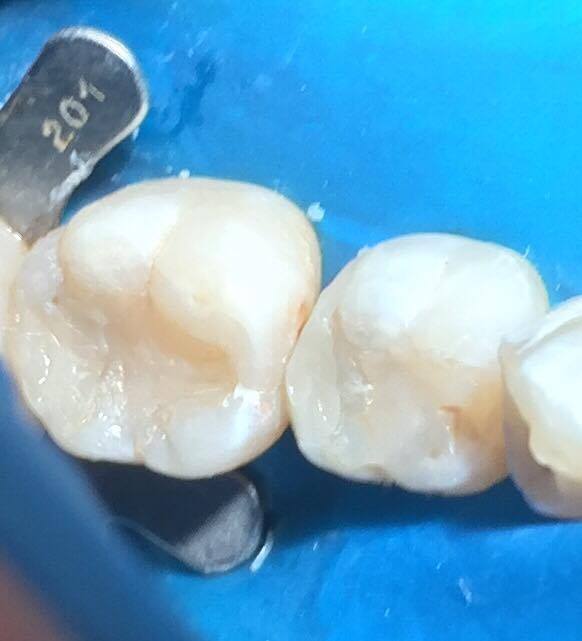 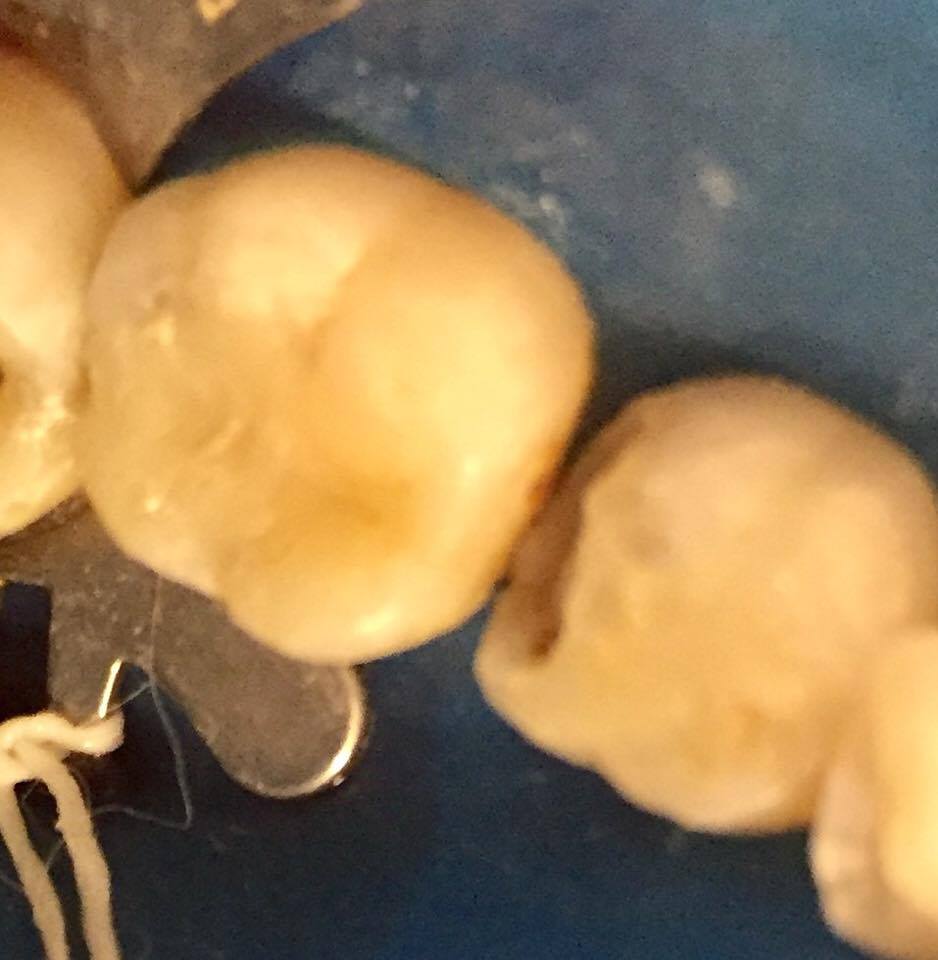 Procedimentos realizados:
27/06/2017
Paciente:  R.L.F  
Prontuário: RG044943
PS: Caiu as restaurações do reparo realizado na paciente no dia 20/06, sendo necessário realizar novamente:
* A dupla informa a soma de Pontos por procedimento, conforme “Procedimentos em Dentística, Códigos SUS e Pontos” e Sistema Romeu.
** Notas de zero 1,0 para o operador e de zero a 0,5, para o auxiliar, por clínica. As notas serão por concordância entre 2 ou 3 Professores.
[Speaker Notes: DATA ESTAVA ERRADA!]
Fotos dos procedimentos realizados no dia 27/06/2017:
Paciente: R.L.F Prontuário:  RG044943
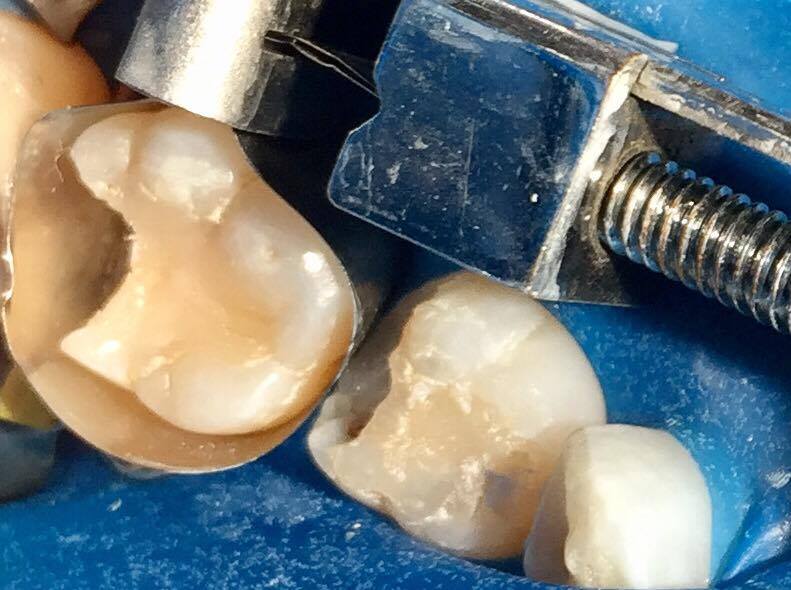 Foto Final
Foto Inicial
Foto do Preparo
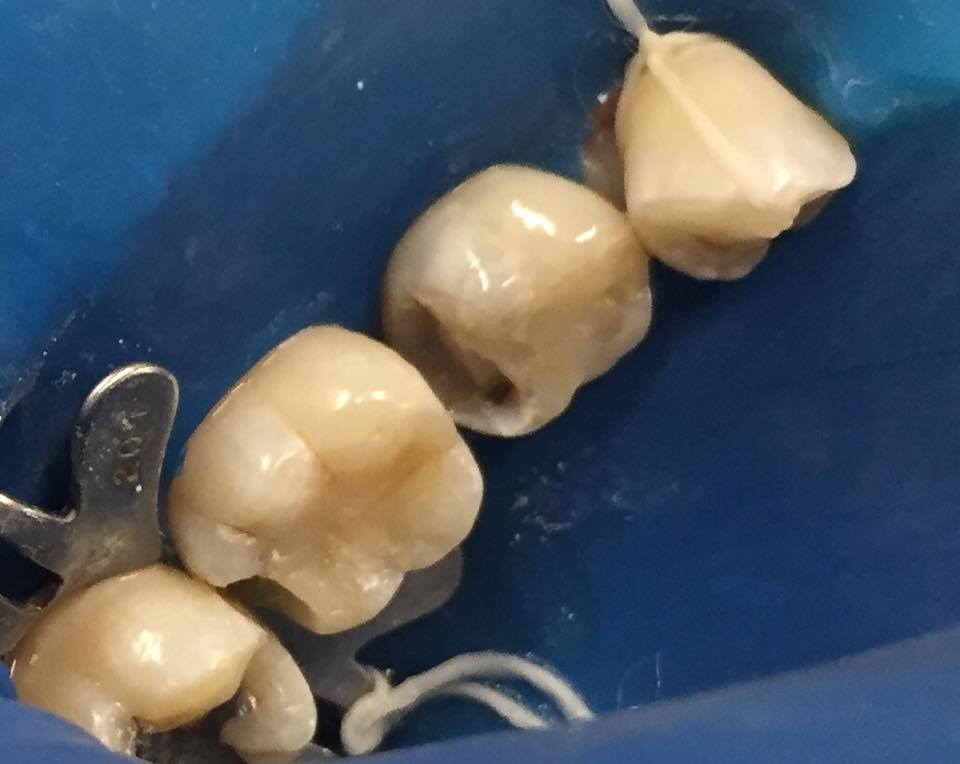 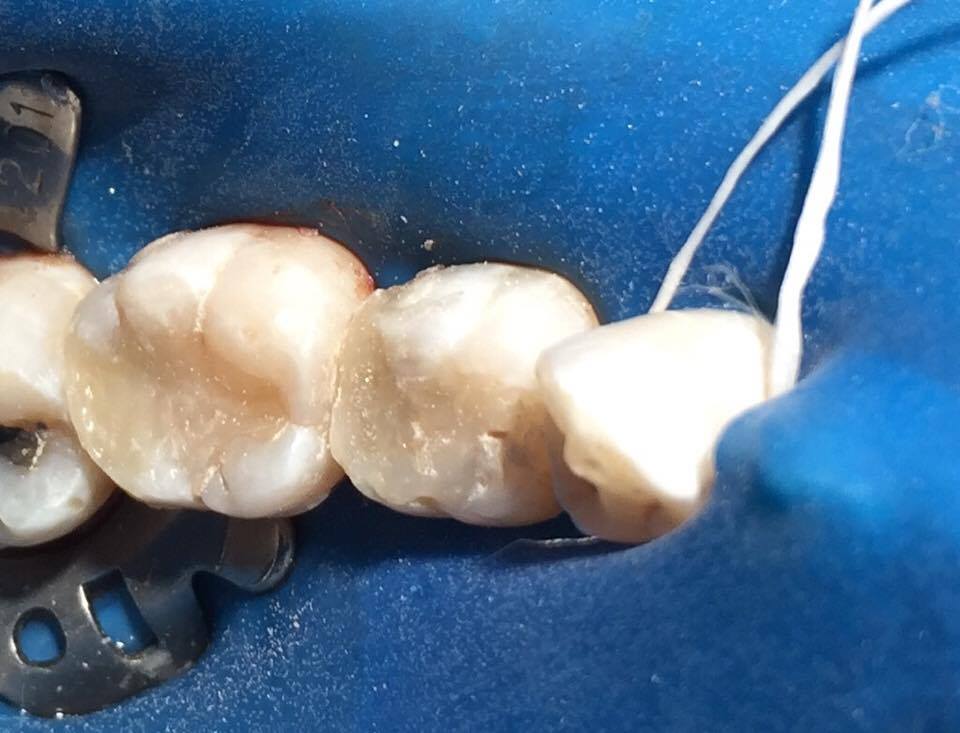 Fotografia das Fichas de Evolução Clínica (cor amarela):
Paciente:C.R.F.O Pontuario:RG046070
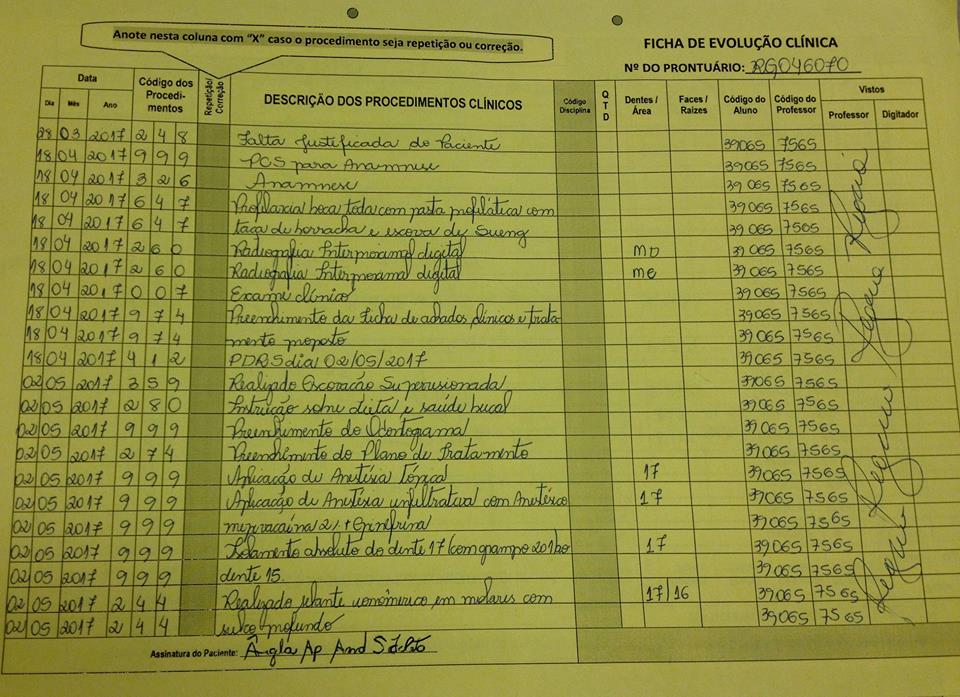 Fotografia das Fichas de Evolução Clínica (cor amarela):
Paciente:C.R.F.O  Prontuario:RG046070
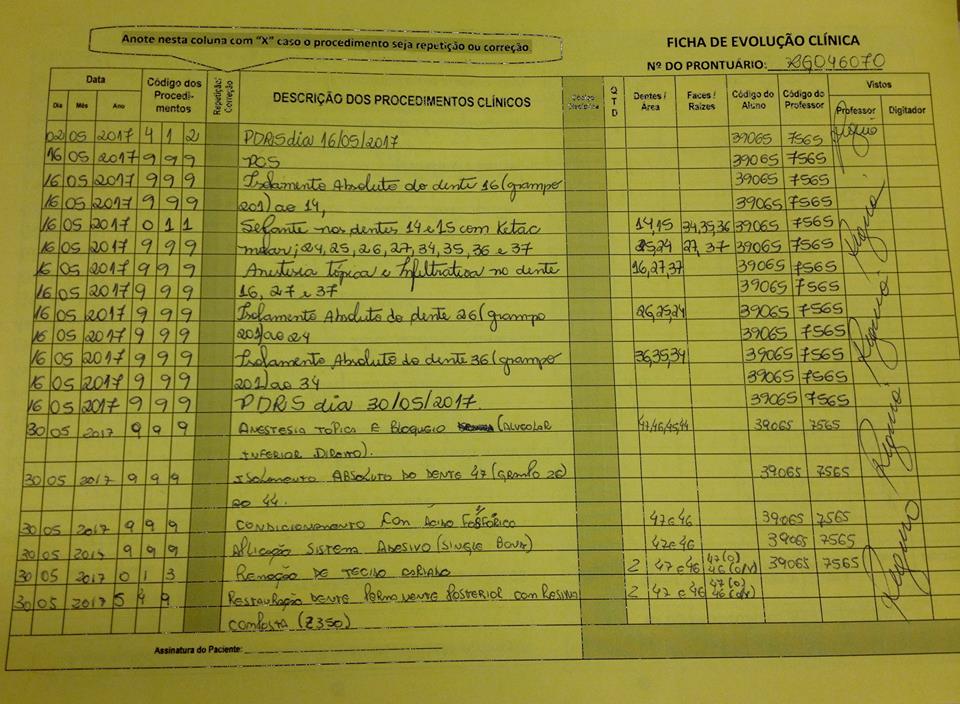 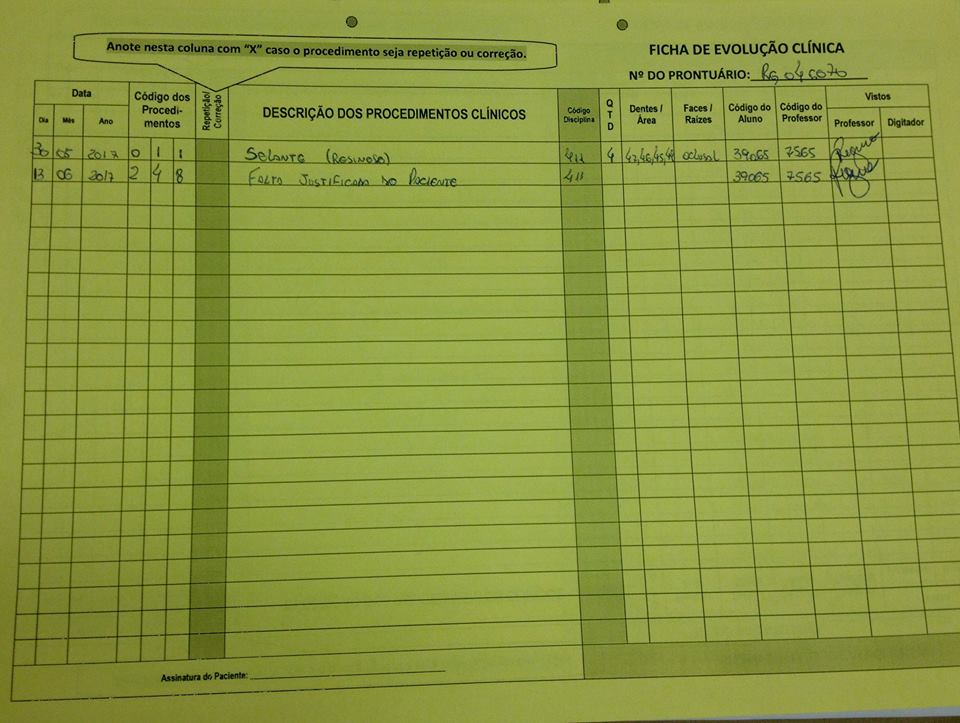 Fotografia das Fichas de Evolução Clínica (cor amarela)
Paciente:C.T.P  Prontuário:RG048551
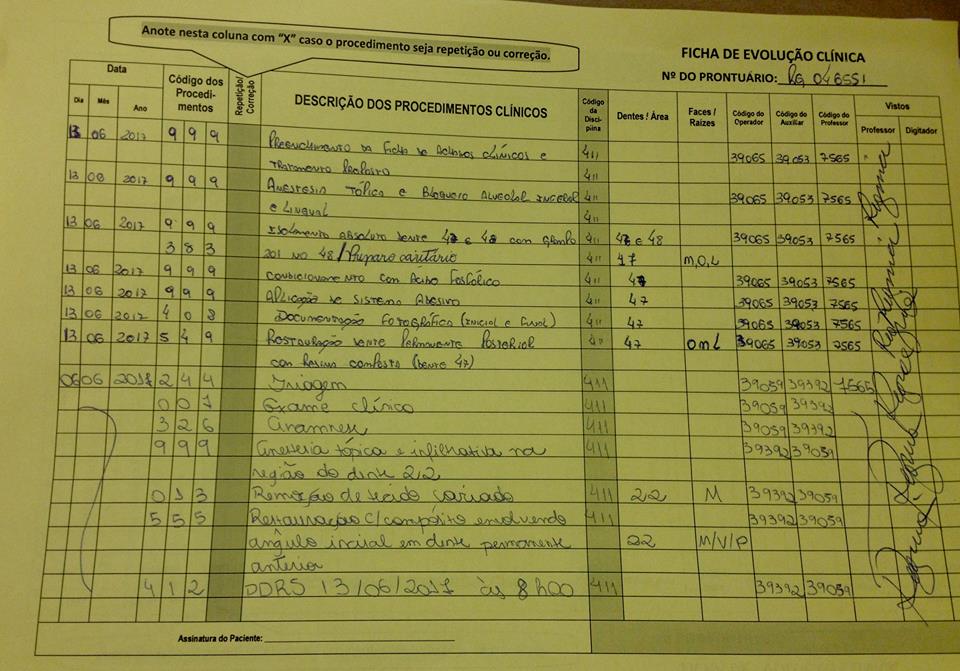 Fotografia das Fichas de Evolução Clínica (cor amarela):
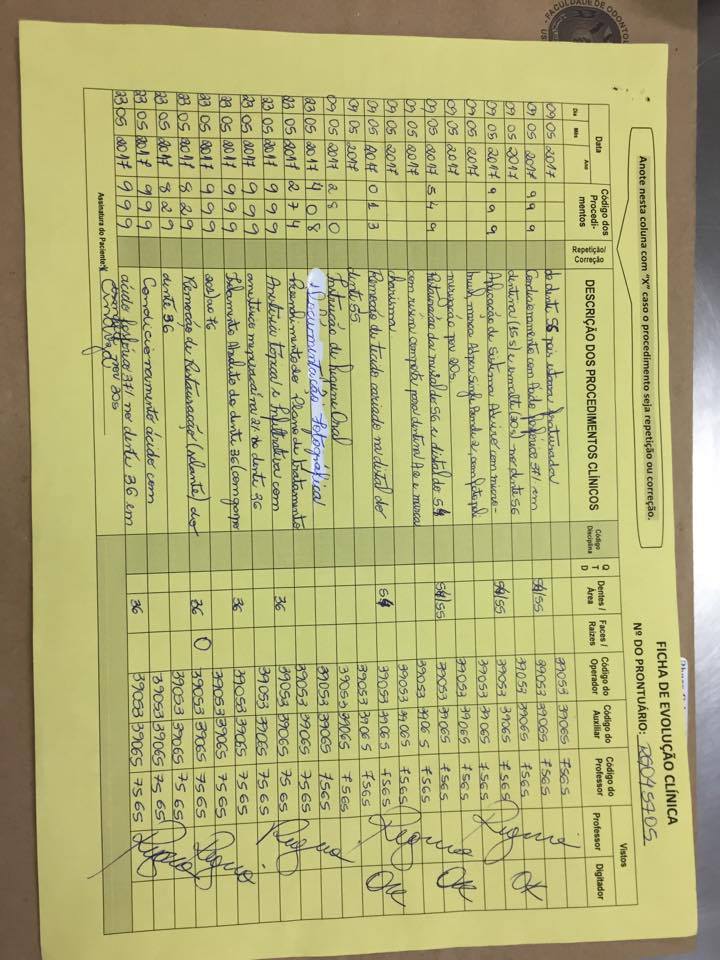 Paciente: R.G.V.S
Prontuário: RG045705
Fotografia das Fichas de Evolução Clínica (cor amarela):
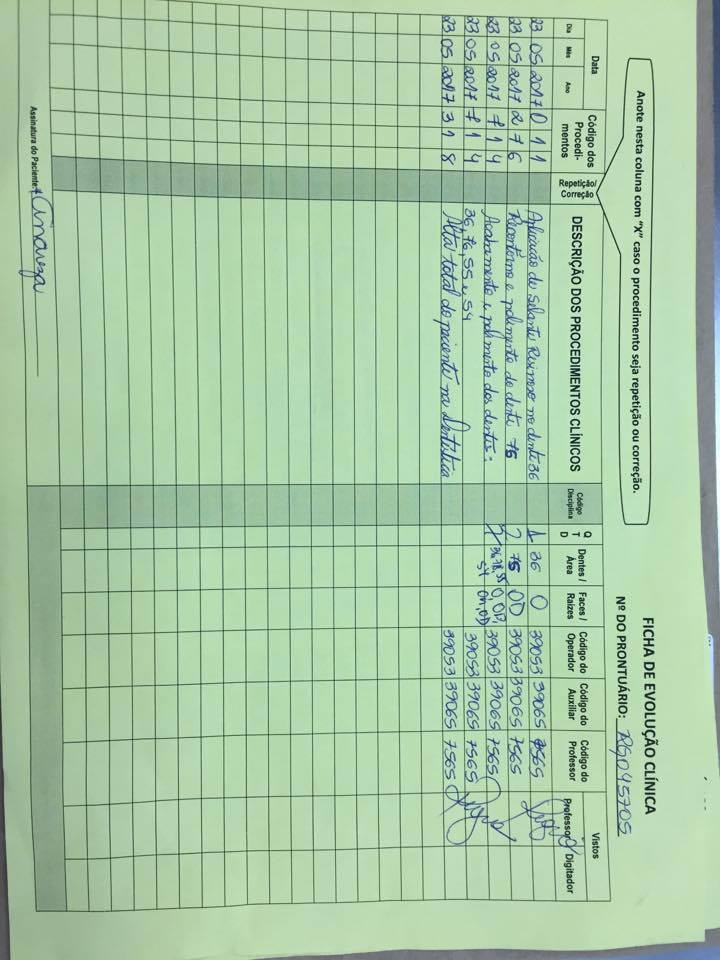 Paciente: R.G.V.S
Prontuário: RG045705
Fotografia das Fichas de Evolução Clínica (cor amarela):
Paciente:  R.L.F
Prontuário: RG044943
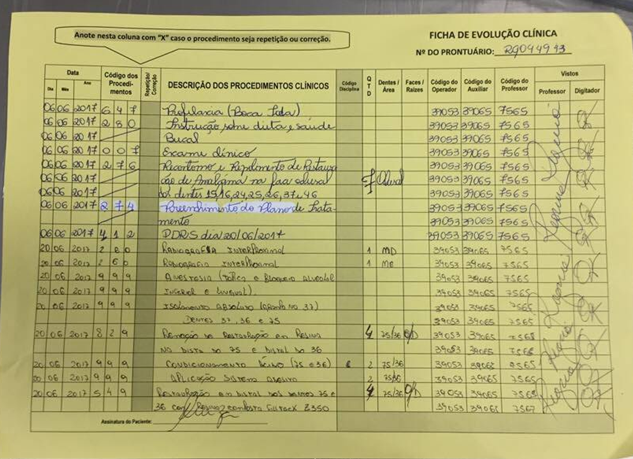 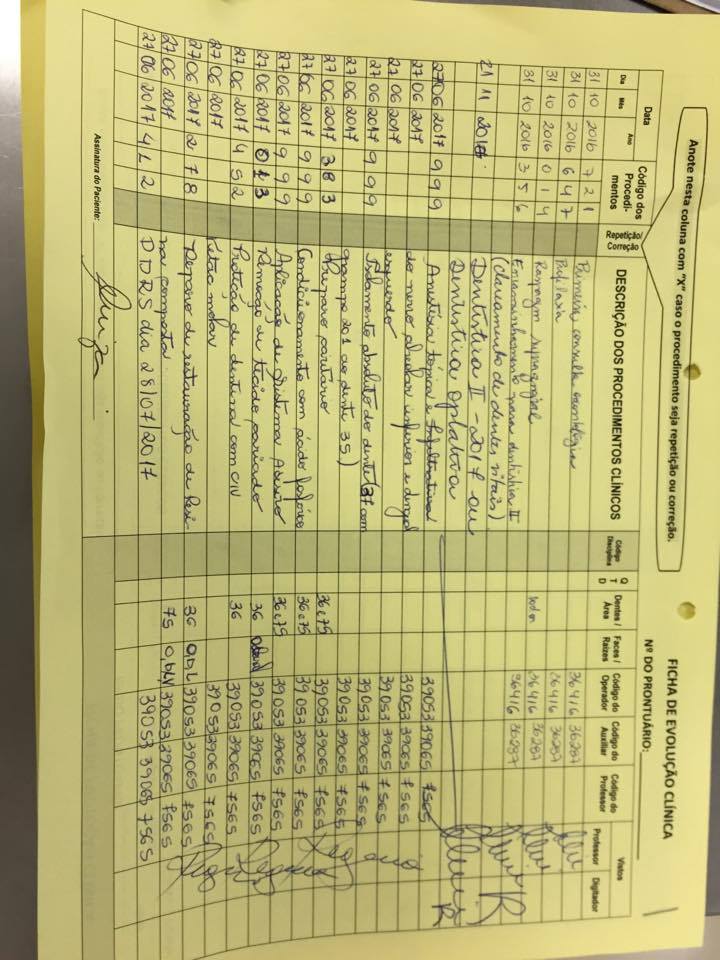 Fotografia das Fichas de Evolução Clínica (cor amarela):
Paciente:  R.L.F
Prontuário: RG044943